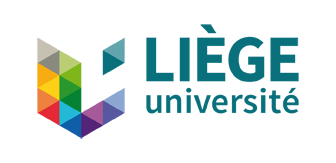 L'effet de la musicothérapie sur l’évolution des symptômes anxieux, dépressifs et de stress post-traumatique chez des femmes victimes de violences sexuelles en République Démocratique du Congo.
A Baiverlin, C Brassine, A Blavier, C Wertz
BAIVERLIN AudreyCentre d’Expertise en Psychotraumatisme et Psychologie LégaleSous la direction du Prof. BLAVIER Adélaïde
Plan de la présentation
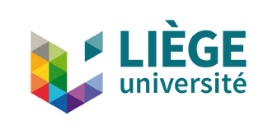 Cadre théoriqueLa musique
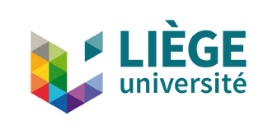 Cadre théoriquePourquoi la musicothérapie ?
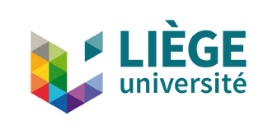 HypothèsesVictimes de violence sexuelles en conflits armés ?
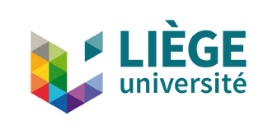 1 Fachner et al., 2013 ; Hernández-Ruiz, 2005 ; Gold et al., 2014
2 D’Abbadie de Nodrest et al., 2018 ; Fachner et al., 2013
3 Landis-Shack et al., 2017 ; Carr et al., 2011 ; Bensimon et al., 2008
MéthodologieHopital de Panzi, RDC
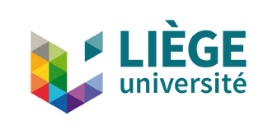 1Inventaire d'Anxiété de Beck, BAI, Beck, Epstein, Brown & Steer, 1988 ; 
2Inventaire de Dépression de Beck, BDI, Beck, Ward, Mendelson, Mock & Erbaugh, 1961 ; 
3Echelle de Stress Perçu, PSS, Cohen, Kamarck & Mermelstein, 1983
PopulationFemmes congolaises (>16 ans) PEC à l’hôpital de Panzi
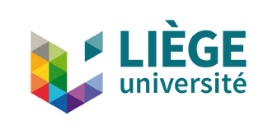 1 Séances animées par monsieur Cikuru
Résultats (1)Symptômes anxieux
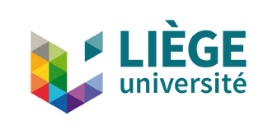 Résultats (2)Symptômes dépressifs
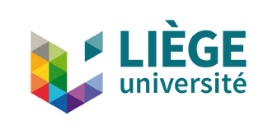 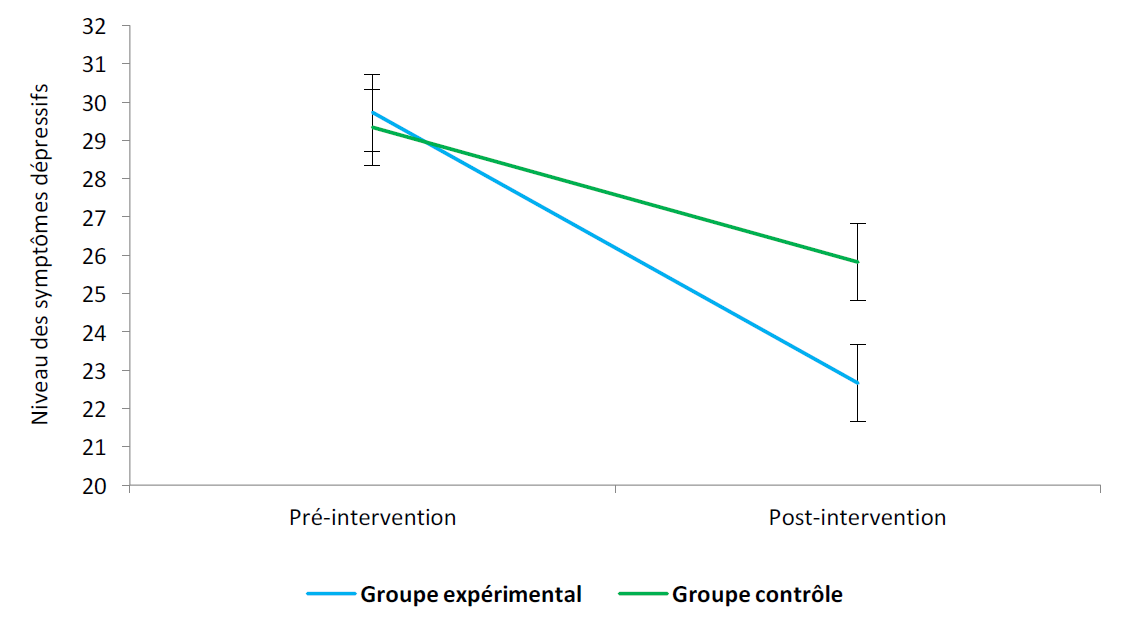 Résultats (3)Stress post-traumatique
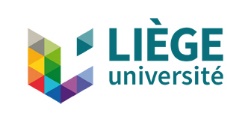 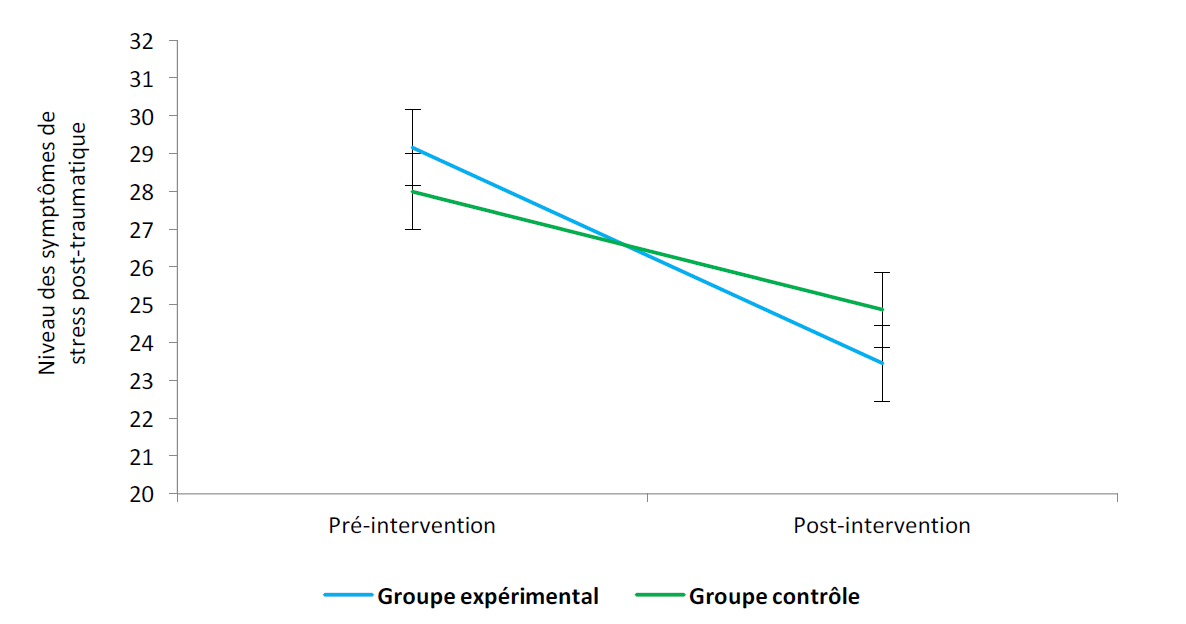 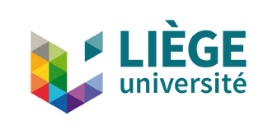 DiscussionSymptomes anxieux et dépressifs
DiscussionSymptomes de stress post traumatique
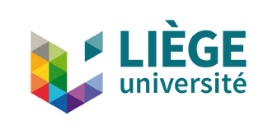 [Speaker Notes: 5619 signalements auprès des équipes SOS en 2014 en Fédération Wallonie-Bruxelles, nombre qui ne cesse d’augmenter d’année en année). 
avec un coût sociétal et humain très lourd 
au niveau des familles concernées (décisions de placement, conflits familiaux, etc.)
Enfant = troubles
 mais aussi des acteurs de la prise en charge (psychologues, assistants sociaux, magistrats, etc.) chez qui on observe d’impuissance et  un épuisement professionnel dans de nombreux cas1]
DiscussionLimites
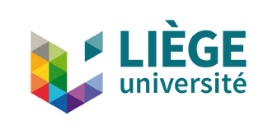 Les expérimentateurs n’ont pas pu se rendre à l’hôpital de Panzi. 
Non imprégné de l’ambiance transmise par la population, du contexte et du déroulement de la prise en charge par la musicothérapie, des aspects culturels, de la rencontre avec les participantes, etc. 
Biais de passation probables car besoin de traducteur.
la majorité des participantes étant analphabètes ou ne parlant pas le français.
Questionnaires validés dans une population américaine et/ou française.
Pas de normes spécifiques RDC. 
Echantillon reste relativement faible 
Population bien spécifiques : victimes de violences sexuelles, PEC à l’hôpital de Panzi, moment bien déterminé.
Les effets se maintiennent-ils dans le temps ? Besoin d’une étude longitudinale.
Conclusion
Résultats intéressants 
Etudes quasi inexistante -> Encourage à s’engager sur ce même thème ?
Importance d’améliorer la qualité de la prise en charge par la musicothérapie

La musicothérapie, tant de manière générale que dans un contexte d’insécurité tel qu’en RDC, s’avère être une piste d’intervention prometteuse pour les victimes de violences sexuelles ou autres. Nous espérons que cette étude soit une ouverture à d’autres recherches sur ce sujet, afin d’optimiser la qualité de la prise en charge par la musicothérapie des victimes accueillies au sein de l’hôpital de Panzi.
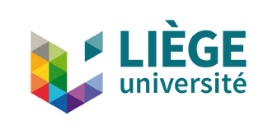 Je vous remercie pour votre attention. 
Avez-vous des questions ?